STANDARDS Working Group UpdateSteve Kopko, CDISC Project Mgr Rob Allen, MD, Working Group Co-Chair
Inaugural Scientific Workshop  
For ACTION
@
FDA White Oak Campus
June-15-2011
Overview
Working Group: Mission / Goals / Objective
Foundation for future research aligned with the FDA Critical Path Initiative and supported by the ACTION public-private partnership
Working Group Members
Therapy Areas of Focus  
Acute and Chronic Pain
Progress to Date
Standard Industry Docs: Study Synopsis / CRF’s
The CDISC Disease Area Standards Process
Timelines for Completion
"STandardized ANalgesic DAtabase for Research, Discovery, and Submissions" (STANDARDS)
Objective: to provide a standard / process template  for clinical trials in Analgesia, which will allow for a unified transformation of data from a variety of different sources :

 1) enable pooled analyses of data from analgesic trials that have already been submitted to FDA, and 

2) provide a recommended database format for the preparation and submission of future analgesic trials
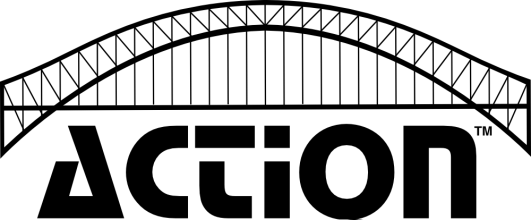 3
[Speaker Notes: The NIH under the road map program funded the first 2 disease specific standardization initiative. These focused on 2 specific disease areas for TB and Cardiovascular.]
Time, Money, Value
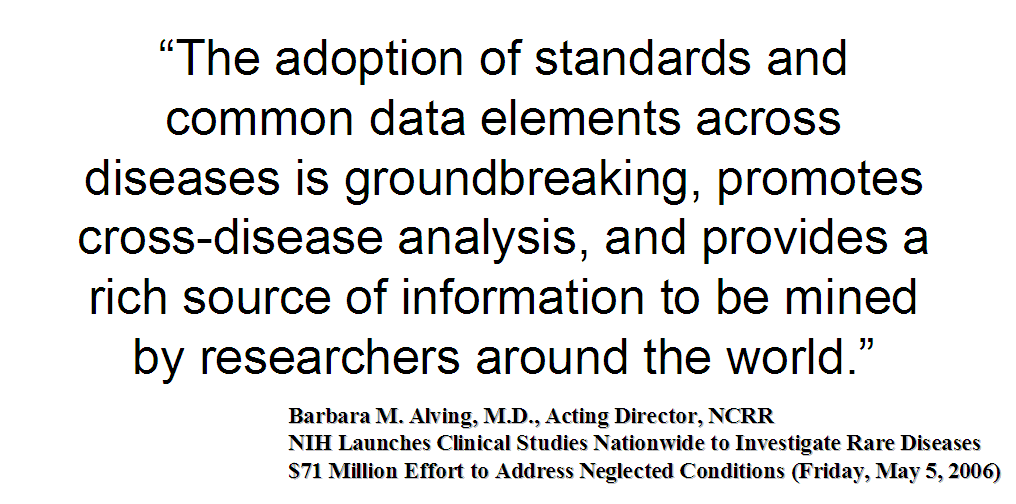 4
STANDARDS  Working Group Representatives
Co-Chairs: 
Rob Allen, Independent Pharmaceutical Consultant
Robert Dworkin, Director, ACTION Executive Committee
Steve Kopko, CDISC Project Manager (PM)

Members:
Dennis Turk,  Associate Director, ACTION Executive Committee
Laurie Burke, FDA
Richard Malamut, Astra Zeneca 
Jim Ottinger, Cephalon 
Susan Timinski, Cephalon
Vladimir Skljarevski , Eli Lilly
Denis Michel, Johnson & Johnson
Mila Etropolski, Johnson & Johnson
David Hewitt, Merck Research Laboratories
Paul Peloso, Merck Research Laboratories
Paul Desjardins, Pfizer Consumer Health
Shyamalie Jayawardena, Pfizer, Consumer Health
David St. Peter, Pacira Pharmaceuticals, Inc.
Cornelia Kamp, Program Manager, ACTION, University of Rochester
Therapy Areas of Focus
Chronic pain conditions:
1. Osteoarthritis (OA)
2. Low back pain (LBP)
3. Fibromyalgia (FM)
4. Painful diabetic peripheral neuropathy (DPN)
5. Postherpetic neuralgia (PHN)
6. HIV neuropathy (HIV)
7. Post-traumatic neuralgia and mixed neuropathic pain conditions
8. Cancer pain
9. Central neuropathic pain
Acute pain conditions:
1. Third molar extraction 
2. Bunionectomy or other orthopedic surgery (e.g., arthroplasty)
3. Abdominal surgery (e.g., hysterectomy, hernia repair)
4. Dysmenorrhea
5. Acute pain treatment in chronic pain patients
6
[Speaker Notes: Our goal is to have as a single collaborative set of work products serving stakeholders across the healthcare industry]
Summary of Progress To Date
Established a STANDARDS Working Group of ACTION committee, industry, and interested clinical trial experts to ensure that STANDARDS is as comprehensive as possible. (November /2010)
Engaged CDISC Support Early in this process to lead the preparation of a comprehensive CDISC-compliant, analgesic clinical trial database structure for analgesic clinical trials 
Enlisted Members from Academia, Clinicians & representatives from professional societies, CDISC, Industry and FDA (January / 2011)
Defined Pain/Analgesic primary and secondary efficacy endpoints that could be used as a framework to design clinical trials
Agreed on specific Pain conditions areas of interest within Acute and Chronic Pain
Defined criteria for inclusion of a specific Pain conditions in CDISC process : ie minimum of two different companies providing standard docs for given area. 
Ensured the Confidentiality of Documents shared by pharmaceutical companies
Pain Measurement Copy write Issues being addressed through CDISC
Coordinated Submission of Docs to CDISC: ie Study Synopsis and CRF’s from specified group of clinical studies in Pain (March/ 2011 to Present)
STANDARDS Working GroupLimitations / Need for Improvement
Pain/Analgesic Standards need to be Global:
Initial membership is US centric, but Non-US input would be appreciated to cover global needs
Address Cultural Differences
Future needs for consideration:
Pediatric Trials / No CRF’s collected
Prevention Trials
Other Gaps TBD
CDISC Pain/Analgesic  Standards Development
CDISC Mission
Clinical Data Interchange Standards Consortium
..to develop and support global, platform-independent data standards that enable information system interoperability 
to improve medical research and related areas of healthcare
10
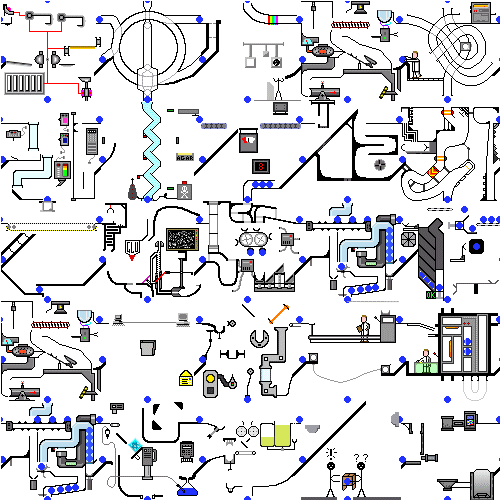 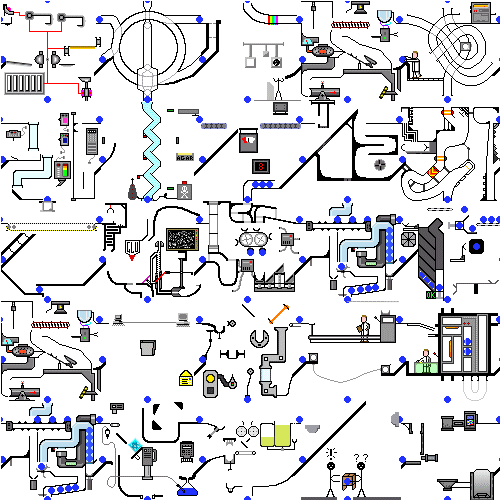 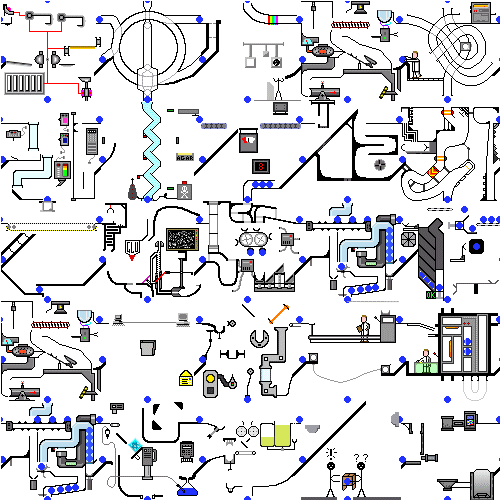 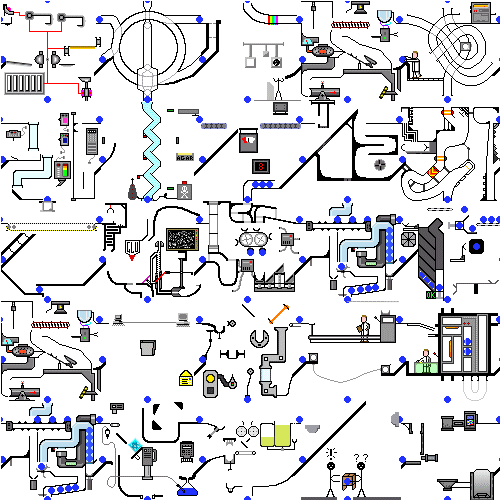 Modern clinical research is a complex, interconnected system
Global drug development  is comprised of a complex system of organizations, people and information systems that require detailed descriptions of 
data and information (the “what”) 
the workflow and process of care  (the “how”)
Source: Doug Fridsma,  Arizona State University
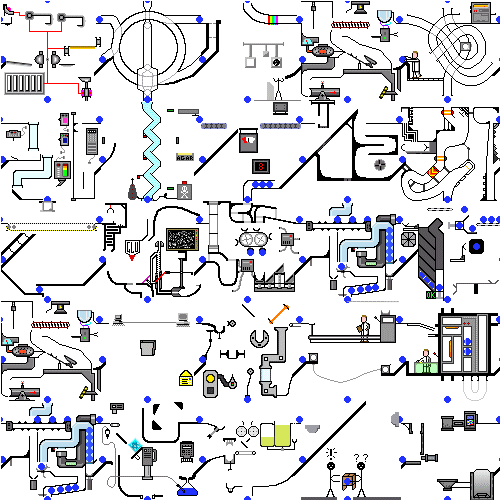 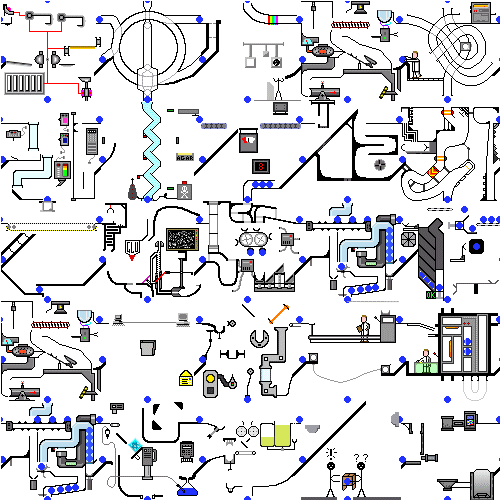 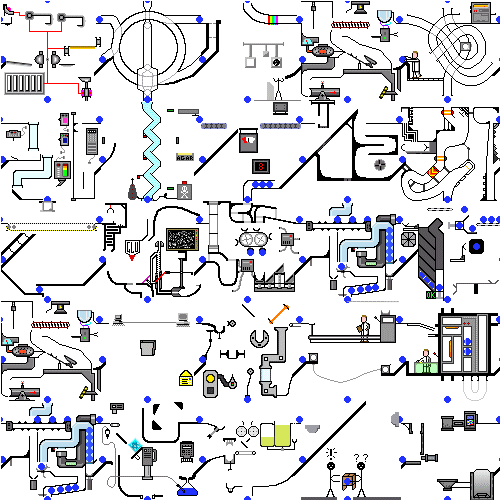 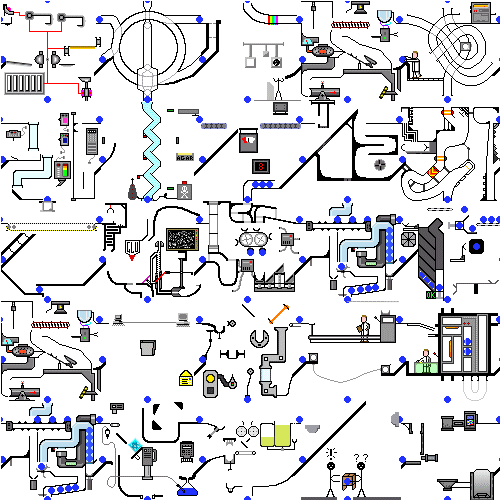 Modern clinical research is a complex, interconnected system
Clinical data must be able to interoperate within the larger research and healthcare enterprise

Other systems
Other applications
Other departments
Other organizations
Other countries

	Standardization and the ability to “hand off” data and research results is critical to innovation
Source: Doug Fridsma,  Arizona State University
CDISC Data Standards Lessons Learned
Define a small manageable disease areas
CV - Acute Coronary Syndrome
TB - Diagnosis and Treatment of Pulmonary
Alzheimer’s Disease
Parkinson’s Disease
Polycystic Kidney Disease

Filter out defined SDTM domain variables

Have clinicians focus on disease definitions 
Defer definitions to other groups 

Develop disease specific user guide

Align terminology with already developed code lists
13
CDISC Data Standards Lessons Learned
Disease area examples to be used consistently
CV - Acute Coronary Syndrome
TB - Diagnosis and Treatment of Pulmonary
Need for Clinical Data Element definitions early in the process
Need for Universal Medical Terminology for consistent interpretation (ACC & DCRI)
Consistent Terminology
Alzheimer’s Disease
Need for safety domain specifics
DM, CM, MH (incl. FH), LB, SC, Imaging Domain (NIH, CPATH, Quantitative Imaging Biomarker Alliance (QIBA)
Consistent Terminology
Parkinson’s Disease
Need for Procedures/Surgery (PR/SG), Neuropathology (NP)domains
Define a streamlined Questionnaire DEV/REV approach
Consistent terminology
Polycystic Kidney Disease
Need for Organ Measurements (OM)
Consistent Terminology
14
Disease Specific Standards
Protocol
Form Setup & Config
Data Capture
Data 
Mgmt
Analysis
Submission
 and/or
Reporting
Review
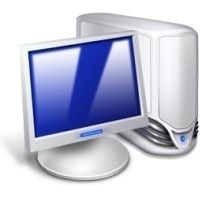 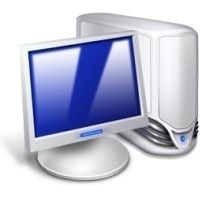 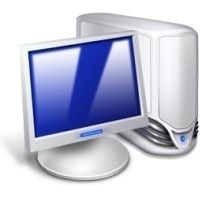 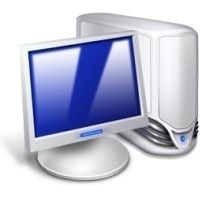 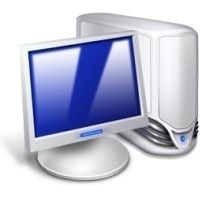 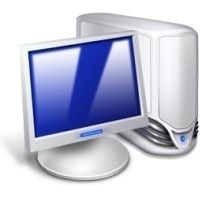 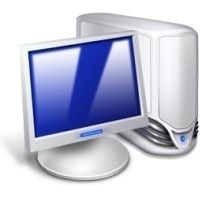 Protocol
CDASH
SDTM and ADaM
Disease Standards (TB, Cardio, Alzheimer, Parkinson, PKD, Pain/Analgesics)
Controlled Terminology
15
Data Element: PAIN SCALE (NRS)
Patient Care
(EHR Systems)
Regulators
(FDA, EMA)
Industry
(Pharma, CROs)
NIH & Academia
Comparative
Effectiveness
16
Data Element: PAIN SCALE (NRS)
Patient Care
(EHR Systems)
Regulators
(FDA, EMA)
Industry
(Pharma, CROs)
Data Mapping
<>
<>
<>
<>
NIH & Academia
Comparative
Effectiveness
17
Standard Data Element: PAIN SCALE (NRS)
Patient Care
(EHR Systems)
Regulators
(FDA, EMA)
Industry
(Pharma, CROs)
Global Data Standards:
 an agreed upon set of common data elements and definitions;
(2) consistency in how they are represented and “look” electronically
NIH & Academia
Comparative
Effectiveness
18
Understanding the Data Elements
Company 1: PAIN INTENSITY SCALE (11–point Numerical Rating Scale 0-10)
0=No Pain	10=Pain as Bad as you can Imagine

Company 2: What is your pain level at this time?
(0-10)

Company 3: Pain Intensity
(0-10)

Company 4: Mod. APS Pain Measure
How much Pain?
Worst Pain past 24hr
Average Pain past 24hr
0=No Pain	10=Worst Possible Pain
Data Element – Pain Intensity Scale
20
Aggregation & Harmonization Process
Definitions are recommended by the working group and experts in the Disease Area and formally vetted via CDISC, Subject Matter Expert’s & public processes to produce consensus version.  ACTION will serve as the stewarding organization of resulting standards.
STANDARDS Work Group
1. ProQolid developed by MAPI Research Institute  or other source aims to identify and describe PRO and QOL instruments for use in clinical trials
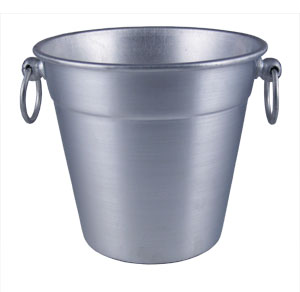 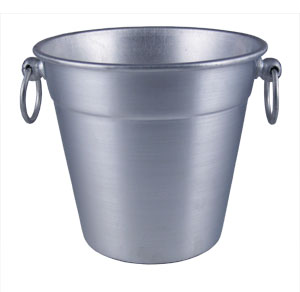 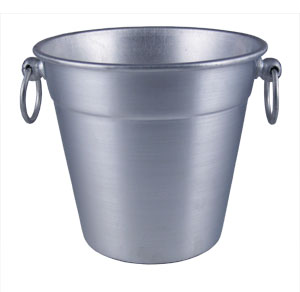 2. Select data elements for harmonization and inclusion in standard
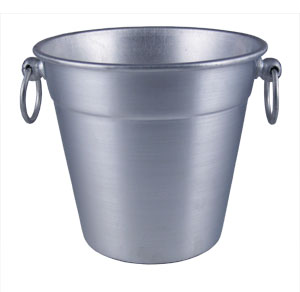 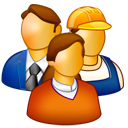 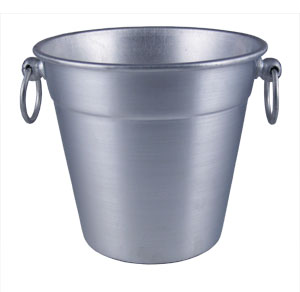 3. Elements needed to support FDA Endpoint definitions
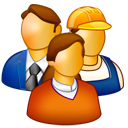 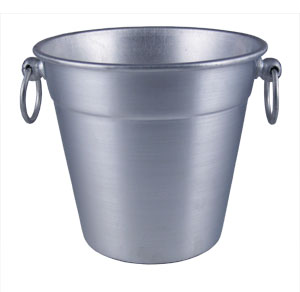 4. CDISC Standards Development Processes
Source: Brian McCourt
CDISC Disease Area Standards Development Methodology
Identify and prioritize Disease Area for Standardization

Communicate and coordinate priorities

Engage necessary stakeholders

Identify core team leads, clinical experts and FDA for working group

Gather representative controlled vocabularies; work with National Cancer Institute Enterprise Vocabulary Services (NCI EVS) terminology experts

Parse out unnecessary data elements; focus on those that are clinically specific and relevant
22
CDISC Disease Area Standards Development Methodology
Develop and finalize draft set of data elements, clinical definitions and controlled terminology

Align with CDISC standards and develop any new CDISC products

Release draft Therapeutic Area standard for global public review

Address public comments and release final Therapeutic Area standard

Load new standard into electronic environment for access, download and implementation
23
Project Timelines
July-Sept		WG Parse out unnecessary data elements				and develop/finalize draft set of data 					elements, clinical definitions and controlled 				terminology
Oct-Nov 		Align with CDISC standards and develop  				CDISC products
Dec		Public Review of draft Analgesics CDISC 					SDTM data standards
Jan			CDISC addresses public comments and updates 				all documentation
Feb			Release of STANDARDS WG Analgesic CDISC SDTM 			Data Standard
2Q12		STANDARDS Manuscript on the Analgesics 				Standardization Process
Thank You
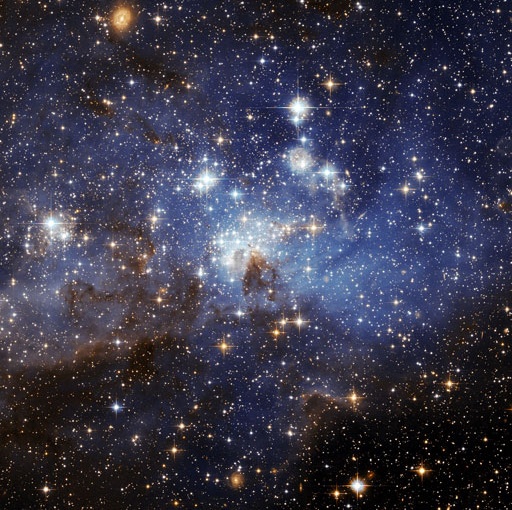 25
Backup Slides
What are the Standards needed for?
Data Collection
Research Case Report Forms
EHR (Electronic Healthcare Records)implementation
Data Exchange
Clinical trial sponsor to FDA
EHR to EHR
EHR to outcomes registry or clinical trial
Data Aggregation
FDA Data Warehouse
Comparative Effectiveness Research
27
Understanding the Data Elements
Company 1: Pain Intensity Assessment
0=None	1=Mild	2-Moderate   3-Severe	

Company 2: Pain Intensity
0=None	1=Mild	2-Moderate   3-Severe

Company 3: Pain Assessment
0=None	1=Mild	2-Moderate   3-Severe

Company 4: Maximum Pain Intensity
0=None	1=Mild	2-Moderate   3-Severe
Data Element – Pain Measurements
30
LOINC

SNOMED

MedDRA

MeSH

ICD’s

.
.
.

76+
Controlled
Vocabularies
CDISC Terminology Alignment
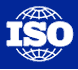 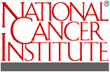 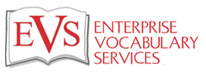 NCI Thesaurus
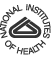 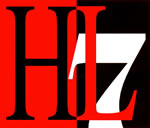 NCI Metathesaurus
31